Альберт Камю
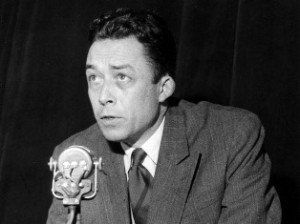 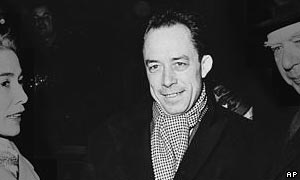 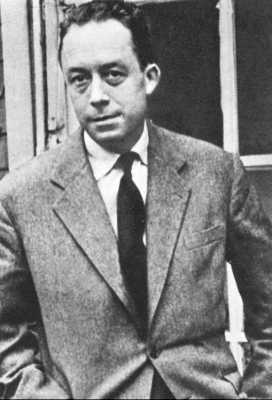 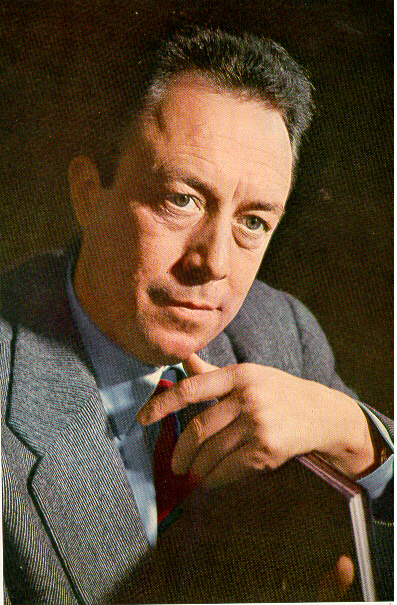 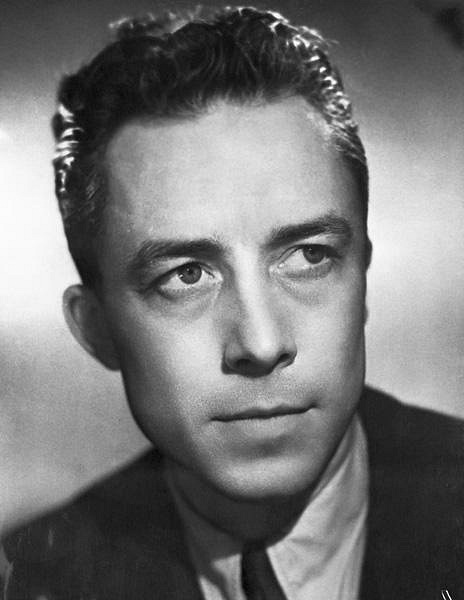 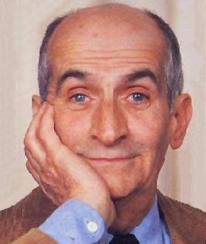 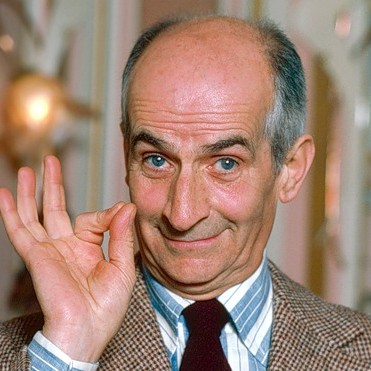 Луї Жермен
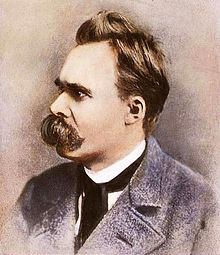 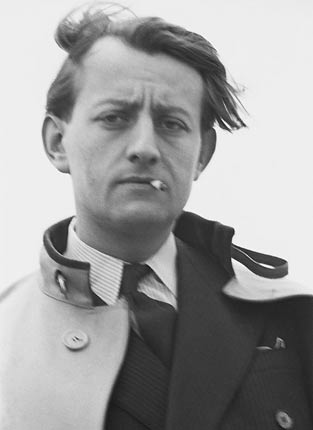 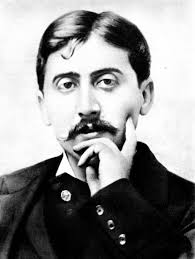 Ф. Ніцше, А. Мальро, М. Пруста
Жан Греньє
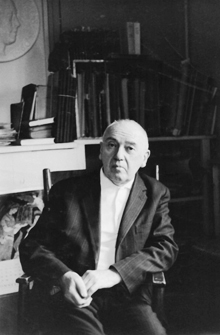 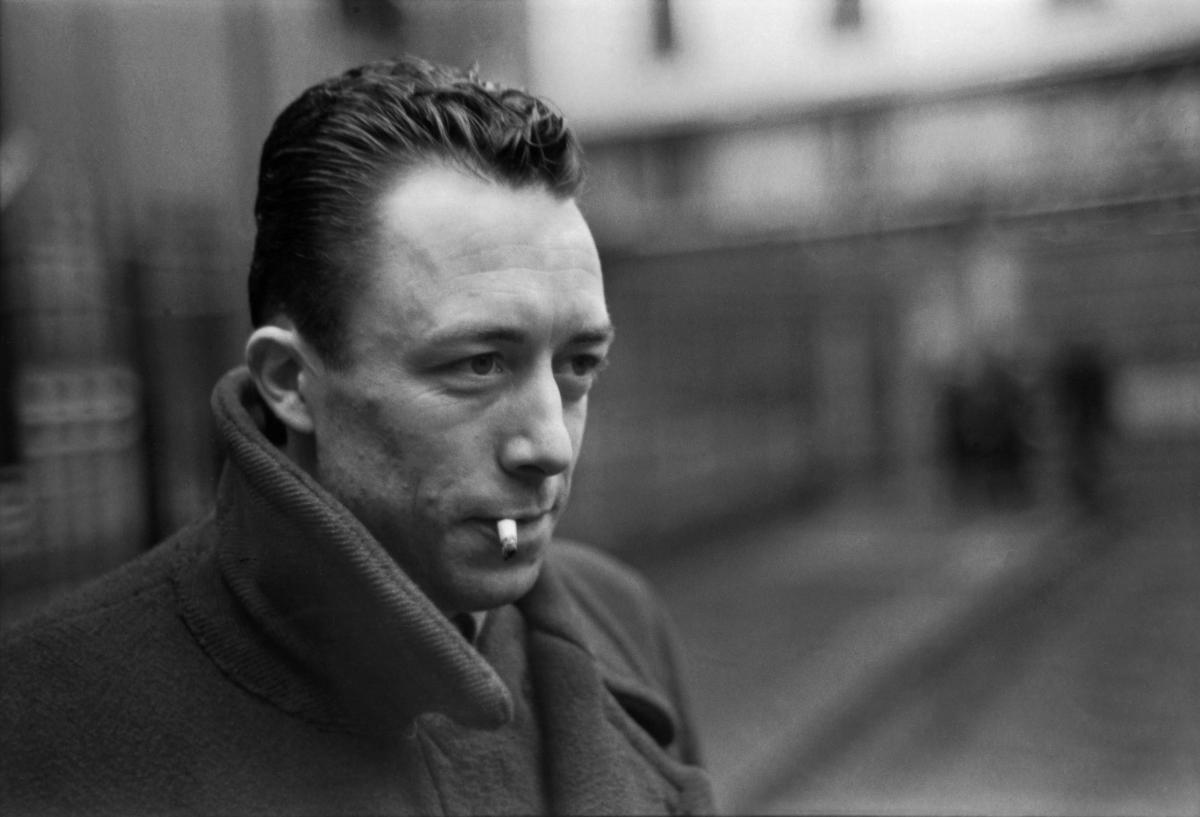 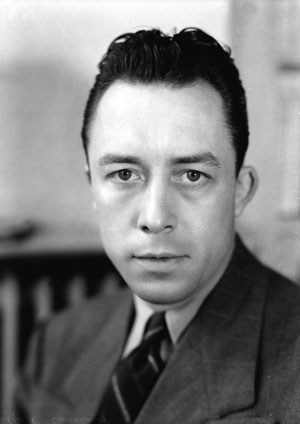 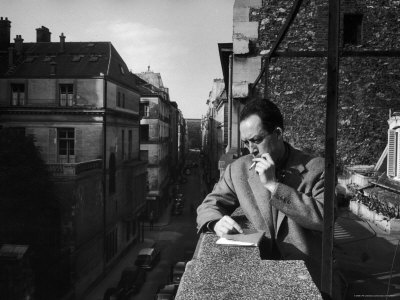 «Виворіт і лице»
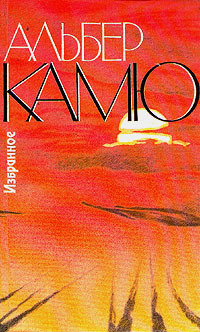 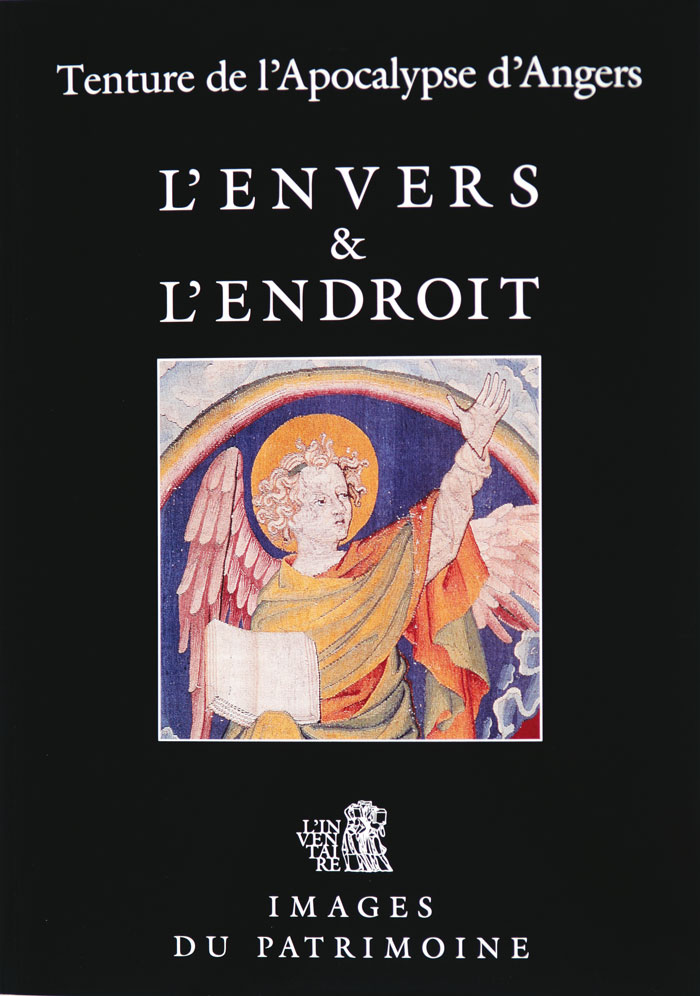 «Калігула»
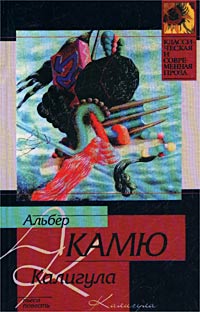 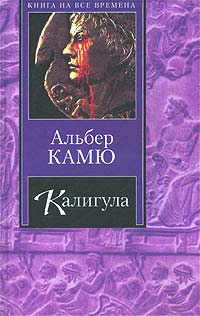 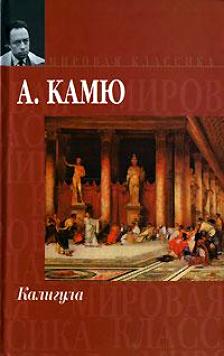 Франсіна Фор
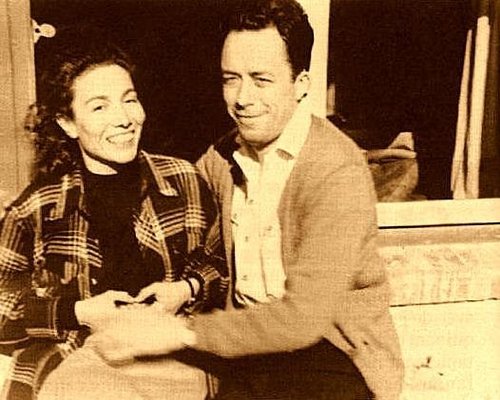 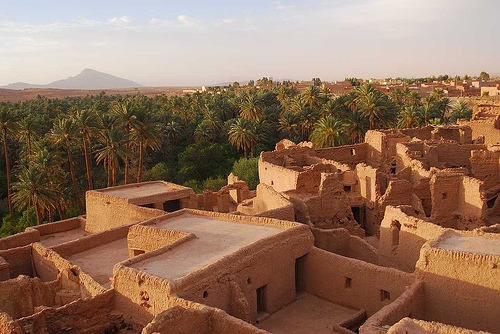 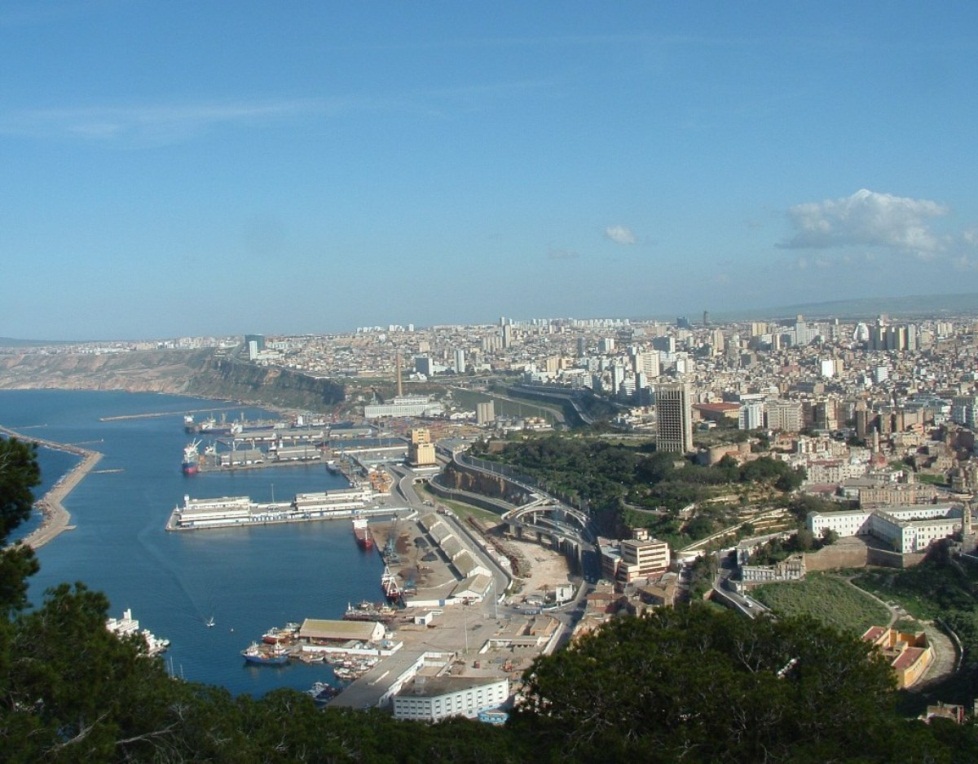 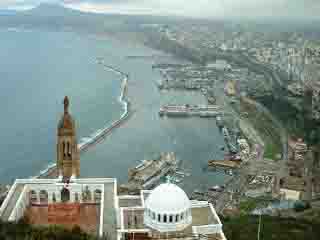 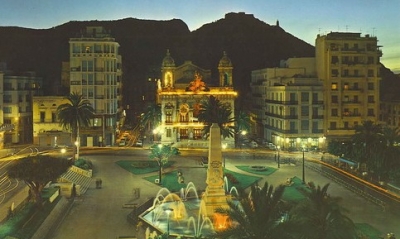 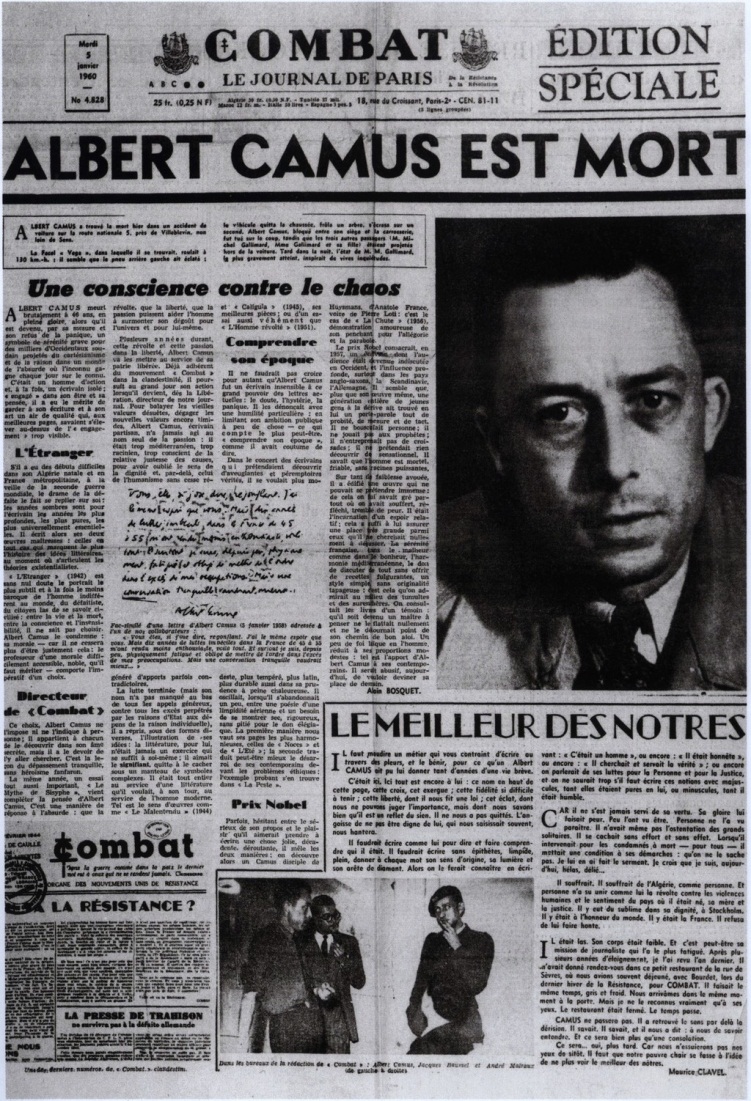 Працював у нелегальній газеті «Комба»
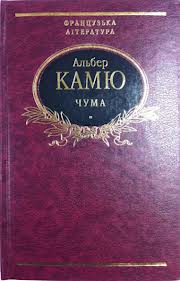 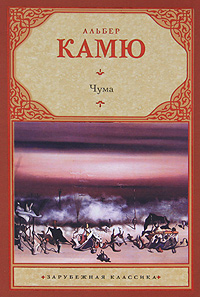 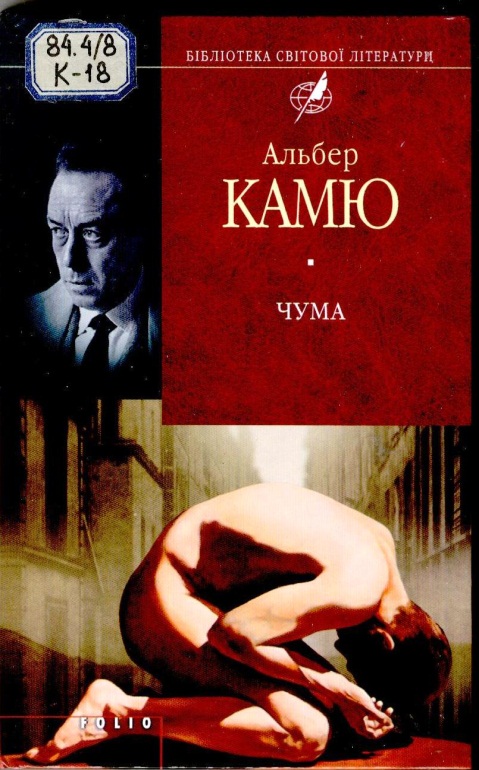 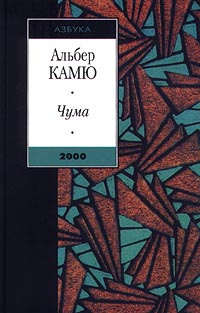 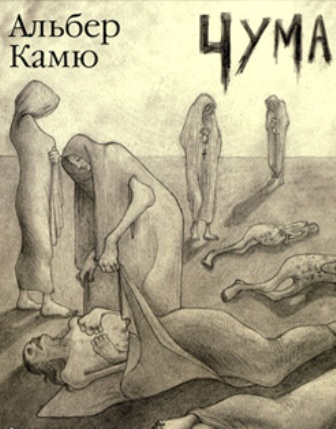 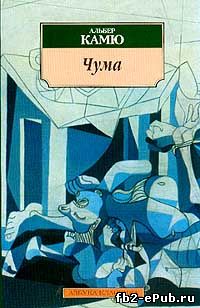 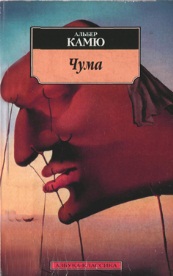 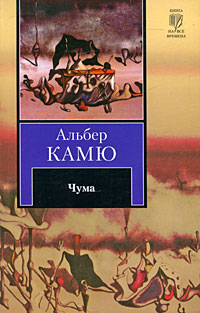 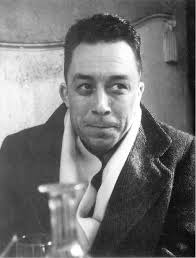 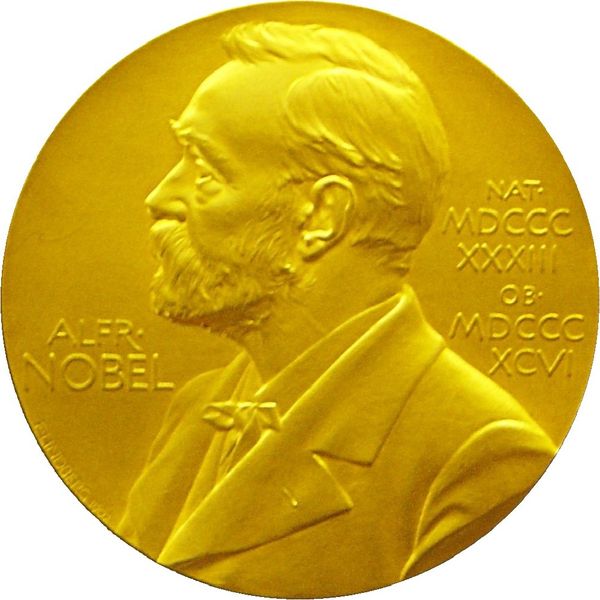